SAFETY
DATA SHEETS
DATA SHEETS: SAFETY
BERGER ROOF COMPOUND
1. IDENTIFICATION OF THE SUBSTANCE/MIXTURE AND OF THE COMPANY/ UNDERTAKING
IDENTIFICATION OF THE SUBSTANCE OR MIXTURE
Product name:  Product code:  Chemical name:  Synonyms:  Chemical formula:  CAS number:
ROOF COMPOUND
P168281
Not available  
Not available  
Not applicable  
Not applicable
COMPANY/UNDERTAKING IDENTIFICATION
ANSA MCAL INDUSTRIAL PARK,
51-59 TUMPUNA ROAD SOUTH, GUANAPO,  ARIMA, TRINIDAD, W.I.
TEL (868) 665-5721-3/4913/5829/8046/1991, 671-2722/ 3245
FAX (868) 665-1577

TRINIDAD
TEL : 868) 665-5721-3/4913/5829/8046/1991, 671-2722/3245  FAX: (868) 665-1577
Manufacturer/Supplier:
Emergency telephone number  (with hours of operation):
PRODUCT INFORMATION
www.bergerpaintscaribbean.com
2. HAZARDS IDENTIFICATION
Classification:  Risk phrases:
Harmful
R43- May cause sensitization by skin contact.
R52/53- Harmful to aquatic organisms, may cause long-term adverse effects in the aquatic environment
May cause sensitization by skin contact.
Harmful by inhalation and in contact with skin. Irritating to eyes and skin.  None known.
Human health hazards:
Environmental hazards:  Additional hazards:
See Section 11 for more detailed information on health effects and symptoms.
3. COMPOSITION/INFORMATION ON INGREDIENTS
2
DATA SHEETS: SAFETY
BERGER ROOF COMPOUND
4. FIRST AID MEASURES
INHALATION
Remove victim to fresh air and keep at rest in a position comfortable for breathing.  If it is suspected that fumes are still present, the rescuer should wear an  appropriate mask or self-contained breathing apparatus. If not breathing, if  breathing is irregular or if respiratory arrest occurs, provide artificial respiration  or oxygen by trained personnel. It may be dangerous to the person providing  aid to give mouth-to-mouth resuscitation. Get medical attention. If unconscious,  place in recovery position and get medical attention immediately. Maintain an  open airway. Loosen tight clothing such as a collar, tie, belt or waistband.
INGESTION
Wash out mouth with water. Remove dentures if any. Remove victim to fresh air  and keep at rest in a position comfortable for breathing. If material has been  swallowed and the exposed person is conscious, give small quantities of water  to drink. Stop if the exposed person feels sick as vomiting may be dangerous. Do  not induce vomiting unless directed to do so by medical personnel. If vomiting  occurs, the head should be kept low so that vomit does not enter the lungs.  Get medical attention if adverse health effects persist or are severe. Never give  anything by mouth to an unconscious person. If unconscious, place in recovery  position and get medical attention immediately. Maintain an open airway. Loosen  tight clothing such as a collar, tie, belt or waistband.
SKIN CONTACT
Flush contaminated skin with plenty of water. Remove contaminated clothing and  shoes. Wash contaminated clothing thoroughly with water before removing it,  or wear gloves. Continue to rinse for at least 10 minutes. Get medical attention.  Wash clothing before reuse. Clean shoes thoroughly before reuse.
EYE CONTACT
Immediately flush eyes with plenty of water, occasionally lifting the upper and  lower eyelids. Check for and remove any contact lenses. Continue to rinse for  at least 10 minutes. Get medical attention.
See Section 11 for more detailed information on health effects and symptoms.
5. FIRE-FIGHTING MEASURES
EXTINGUISHING MEDIA
Suitable:  Not suitable:
Recommended: alcohol-resistant foam, CO2, powders, water spray.  
Do not use water jet.
SPECIAL EXPOSURE HAZARDS
Flammable liquid. In a fire or if heated, a pressure increase will occur and the  container may burst, with the risk of a subsequent explosion. Runoff to sewer  may create fire or explosion hazard.
Promptly isolate the scene by removing all persons from the vicinity of the incident  if there is a fire. No action shall be taken involving any personal risk or without  suitable training. Move containers from fire area if this can be done without risk.  Use water spray to keep fire-exposed containers cool.
HAZARDOUS THERMAL  DECOMPOSITION PRODUCTS
Decomposition products may include the following materials:  carbon dioxide, carbon monoxide, metal oxide/oxides
SPECIAL PROTECTIVE  EQUIPMENT FOR FIRE-FIGHTERS
Fire-fighters should wear appropriate protective equipment and self-contained  breathing apparatus (SCBA) with a full face-piece operated in positive pressure  mode. Clothing for fire-fighters (including helmets, protective boots and gloves)  conforming to European standard EN 469 will provide a basic level of protection  for chemical incidents.
3
DATA SHEETS: SAFETY
BERGER ROOF COMPOUND
6. ACCIDENTAL RELEASE MEASURES
PERSONAL PRECAUTIONS
No action shall be taken involving any personal risk or without suitable training.  Evacuate surrounding areas. Keep unnecessary and unprotected personnel from  entering. Do not touch or walk through spilled material. Shut off all ignition sources.  No flares, smoking or flames in hazard area. Avoid breathing vapor or mist.
Provide adequate ventilation. Wear appropriate respirator when ventilation is  inadequate. Put on appropriate personal protective equipment (see Section 8).
: Avoid dispersal of spilled material and runoff and contact with soil, waterways, drains  and sewers. Inform the relevant authorities if the product has caused environmental  pollution (sewers, waterways, soil or air).
ENVIRONMENTAL PRECAUTIONS
Avoid dispersal of spilled material and runoff and contact with soil, waterways, drains  and sewers. Inform the relevant authorities if the product has caused environmental  pollution (sewers, waterways, soil or air).
METHODS FOR CLEANING UP
Small spill
Stop leak if without risk. Move containers from spill area. Dilute with water and mop  up if water-soluble. Alternatively, or if water-insoluble, absorb with an inert dry material  and place in an appropriate waste disposal container. Use spark-proof tools and  explosion-proof equipment. Dispose of via a licensed waste disposal contractor.
Large spill
Stop leak if without risk. Move containers from spill area. Approach release from  upwind. Prevent entry into sewers, water courses, basements or confined areas.  Wash spillages into an effluent treatment plant or proceed as follows. Contain  and collect spillage with non-combustible, absorbent material e.g. sand, earth,  vermiculite or diatomaceous earth and place in container for disposal according to  local regulations. Use spark-proof tools and explosion-proof equipment. Dispose  of via a licensed waste disposal contractor. Contaminated absorbent material may  pose the same hazard as the spilled product.
7. HANDLING AND STORAGE
HANDLING
Put on appropriate personal protective equipment (see Section 8). Eating, drinking  and smoking should be prohibited in areas where this material is handled, stored  and processed. Workers should wash hands and face before eating, drinking  and smoking. Remove contaminated clothing and protective equipment before  entering eating areas. Do not ingest. Avoid contact with eyes, skin and clothing.  Avoid breathing vapor or mist. Use only with adequate ventilation. Wear appropriate  respirator when ventilation is inadequate. Do not enter storage areas and confined  spaces unless adequately ventilated. Keep in the original container or an approved  alternative made from a compatible material, kept tightly closed when not in use.  Store and use away from heat, sparks, open flame or any other ignition source. Use  explosion-proof electrical (ventilating, lighting and material handling) equipment.  Use non-sparking tools. Take precautionary measures against electrostatic  discharges. To avoid fire or explosion, dissipate static electricity during transfer by  grounding and bonding containers and equipment before transferring material. Empty  containers retain product residue and can be hazardous. Do not reuse container.
STORAGE
Store in accordance with local regulations. Store in a segregated and approved  area. Store in original container protected from direct sunlight in a dry, cool and  well-ventilated area, away from incompatible materials (see Section 10) and food  and drink. Eliminate all ignition sources. Separate from oxidizing materials. Keep  container tightly closed and sealed until ready for use. Containers that have been  opened must be carefully resealed and kept upright to prevent leakage. Do not  store in unlabeled containers. Use appropriate containment to avoid environmental  contamination.
4
DATA SHEETS: SAFETY
BERGER ROOF COMPOUND
8. EXPOSURE CONTROLS/PERSONAL PROTECTION
5
DATA SHEETS: SAFETY
BERGER ROOF COMPOUND
8. EXPOSURE CONTROLS/PERSONAL PROTECTION
RECOMMENNDEED PROCEDURE
If this product contains ingredients with exposure limits, personal, workplace  atmosphere or biological monitoring may be required to determine the effectiveness  of the ventilation or other control measures and/or the necessity to use respiratory  protective equipment. Reference should be made to monitoring standards, such as  the following: European Standard EN 689 (Workplace atmospheres - Guidance for  the assessment of exposure by inhalation to chemical agents for comparison with  limit values and measurement strategy) European Standard EN 14042 (Workplace  atmospheres - Guide for the application and use of procedures for the assessment of  exposure to chemical and biological agents) European Standard EN 482 (Workplace  atmospheres - General requirements for the performance of procedures for the  measurement of chemical agents) Reference to national guidance documents for  methods for the determination of hazardous substances will also be required.
OCCUPATIONAL  EXPOSURE CONTROLS
Use only with adequate ventilation. Use process enclosures, local exhaust ventilation  or other engineering controls to keep worker exposure to airborne contaminants  below any recommended or statutory limits. The engineering controls also need  to keep gas, vapor or dust concentrations below any lower explosive limits. Use  explosion-proof ventilation equipment.
HYGIENE MEASURES
Wash hands, forearms and face thoroughly after handling chemical products,  before eating, smoking and using the lavatory and at the end of the working period.  Appropriate techniques should be used to remove potentially contaminated clothing.  Wash contaminated clothing before reusing. Ensure that eyewash stations and  safety showers are close to the workstation location.
RESPIRATORY PROTECTION
Use a properly fitted, air-purifying or air-fed respirator complying with an approved  standard if a risk assessment indicates this is necessary. Respirator selection must  be based on known or anticipated exposure levels, the hazards of the product and  the safe working limits of the selected respirator.
HAND PROTECTION
Chemical-resistant, impervious gloves complying with an approved standard should  be worn at all times when handling chemical products if a risk assessment indicates  this is necessary. Considering the parameters specified by the glove manufacturer,  check during use that the gloves are still retaining their protective properties. It  should be noted that the time to breakthrough for any glove material may be different  for different glove manufacturers. In the case of mixtures, consisting of several  substances, the protection time of the gloves cannot be accurately estimated.
EYE PROTECTION
Safety eyewear complying with an approved standard should be used when a risk  assessment indicates this is necessary to avoid exposure to liquid splashes, mists  or dusts. If contact is possible, the following protection should be worn, unless  the assessment indicates a higher degree of protection: chemical splash goggles.
SKIN PROTECTION
Personal protective equipment for the body should be selected based on the task  being performed and the risks involved and should be approved by a specialist before  handling this product. When there is a risk of ignition from static electricity, wear  anti-static protective clothing. For the greatest protection from static discharges,  clothing should include anti-static overalls, boots and gloves. Refer to European  Standard EN 1149 for further information on material and design requirements and  test methods.
ENVIRONMENTAL  EXPOSURE CONTROLS
Emissions from ventilation or work process equipment should be checked to ensure  controls they comply with the requirements of environmental protection legislation.  In some cases, fume scrubbers, filters or engineering modifications to the process  equipment will be necessary to reduce emissions to acceptable levels.
6
DATA SHEETS: SAFETY
BERGER ROOF COMPOUND
9. PHYSICAL AND CHEMICAL PROPERTIES
PHYSICAL STATE	Liquid.
ODOR
Not available.
ODOR THRESHOLD
Not available.
PH
Not available.
BOILING POINT
Not available.
MELTING POINT
Not available.
FLASH POINT
Closed cup: >61°C (>141.8°F)
VAPOR PRESSURE
Not available.
SOLUBILITY
Not available.
VAPOR DENSITY
Not available.
AUTO-IGNITION TEMPERATURE
Not available.
DENSITY
1.21   g/cm³
FLAMMABILITY
Not available
10. STABILITY AND REACTIVITY
CHEMICAL STABILITY	The product is stable.
POSSIBILITY OF  REACTIONS
Under normal conditions of storage and use,  hazardous reactions will not occur.
CONDITIONS  TO AVOID
Avoid all possible sources of ignition (spark or flame). Do not pressurize, cut, weld,  braze, solder, drill, grind or expose containers to heat or sources of ignition.
MATERIALS TO AVOID
No known incompatibility
7
DATA SHEETS: SAFETY
BERGER ROOF COMPOUND
11. TOXICOLOGICAL INFORMATION
POTENTIAL ACUTE HEALTH EFFECTS
Inhalation:  Ingestion:  Skin contact:  	Eye contact:
No known significant effects or critical hazards.	          No known significant effects or critical hazards.	        May cause skin irritation. May cause sensitization by skin contact.			   Irritating to eyes.
PRODUCT/INGREDIENT NAME
RESULT
SPECIES SCORE
EXPOSURE
OBSERVATION
titanium dioxide
Skin - Mild irritant
Human	-
72 hours 300 micrograms
Intermittent
-
calcium carbonate
Eyes - Severe irritant
Skin - Moderate irritant
Rabbit	-
Rabbit	-
24 hour 750 micrograms
24 hour 500 milligrams
-
n-butyl acrylate
Eyes - Mild irritant
Eyes - Moderate irritant
Skin - Mild irritant
Rabbit	-
Rabbit	-
Rabbit	-
50 milligrams
24 hour 10 milligrams
500 milligrams
-
-
octhilinone (ISO)
Eyes - Severe irritant
Rabbit	-
100 milligrams
-
reaction mass of: 5-chloro-2-methyl-4-isothiazolin-3-one [EC no. 247-500-7] and 2-methyl-2H-
isothiazol-3-one [EC no. 220-239-6] (3:1)
Skin - Severe irritant
Human	-
0.01 percent
-
CHRONIC EFFECTS  

CARCINOGENICITY  MUTAGENICITY  TERATOGENICITY  DEVELOPMENTAL EFFECTS  FERTILITY EFFECTS
Once sensitized, a severe allergic reaction may occur when subsequently exposed	         to very low levels
No known significant effects or critical hazards			         No known significant effects or critical hazards			         No known significant effects or critical hazards 			        No known significant effects or critical hazards			        No known significant effects or critical hazards
8
DATA SHEETS: SAFETY
BERGER ROOF COMPOUND
OVER-EXPOSURE SIGNS/SYMPTOMS
Inhalation                                                                                                                               
Ingestion  
Skin
Eyes
: No specific data.
 : No specific data.
: Adverse symptoms may include the following: irritation, redness
: No specific data.
12. ECOLOGICAL INFORMATION
ECOTOXICITY	Toxic to aquatic organisms, may cause long-term adverse effects in the aquatic
	environment. Water polluting material. May be harmful to the environment if released in 	large quantities
.
AQUATIC ECOTOXICITY
Conclusion/Summary: Not available.
BIOACCUMULATIVE POTENTIAL
OTHER ADVERSE EFFECTS
No known significant effects or critical hazards.
13. DISPOSAL CONSIDERATIONS
METHODS OF DISPOSAL
The generation of waste should be avoided or minimized wherever possible. Waste product  residues should not be disposed of via the sewer but processed in a suitable effluent  treatment plant. Dispose of surplus and non-recyclable products via a licensed waste  disposal contractor. Disposal of this product, solutions and any by-products should at  all times comply with the requirements of environmental protection and waste disposal  legislation and any regional local authority requirements. Waste packaging should be  recycled. Incineration or landfill should only be considered when recycling is not feasible.  This material and its container must be disposed of in a safe way. Care should be taken when  handling emptied containers that have not been cleaned or rinsed out. Empty containers  or liners may retain some product residues. Vapor from product residues may create a  highly flammable or explosive atmosphere inside the container. Do not cut, weld or grind  used containers unless they have been cleaned thoroughly internally. Avoid dispersal of  spilled material and runoff and contact with soil, waterways, drains and sewers.
14. TRANSPORT INFORMATION
INTERNATIONAL TRANSPORT REGULATIONS
This preparation is not classified as dangerous according to international transport regulations (ADR/RID, ADNR, IMDG and IATA ). Transport in accordance with ADR/RID, ADNR, IMDG and IATA and national regulation.
Always transport in closed containers that are upright and secure. Ensure that persons transporting the product know what to do in the event of an accident or spillage
9
DATA SHEETS: SAFETY
BERGER ROOF COMPOUND
15. REGULATORY INFORMATION
HAZARD SYMBOL  OR SYMBOLS:
Irritant
RISK PHRASES
R43- May cause sensitization by skin contact.
R52/53- Harmful to aquatic organisms, may cause long-term adverse effects in the aquatic environment.
SAFETY PHRASES
S2- Keep out of the reach of children.
S24- Avoid contact with skin.
S37- Wear suitable gloves.
S46- If swallowed, seek medical advice immediately and show this container or label.
CONTAINS
n-butyl acrylate
reaction mass of: 5-chloro-2-methyl-4-isothiazolin-3-one [EC no. 247-500-7] and 2-methyl-2H-isothiazol-3-one [EC no. 220-239-6] (3:1)
PRODUCT USE
Consumer applications
16. OTHER INFORMATION
NATIONAL FIRE PROTECTION  ASSOCIATION (U.S.A.)
Flammability
2
Health
Instability/ Reactivity
2
0
Special
Indicates information that has changed from previously issued version.

DISCLAIMER
Information contained in this material safety data sheet is believed to be reliable and given in good faith, but no representation, guarantee or warranties of  any kind are made as to its accuracy, suitability for a particular application or results to be obtained from them. The user of this material decides what safety  measures are necessary to safely use this material, either alone or in combination with other materials.
10
SAFETY
DATA SHEETS
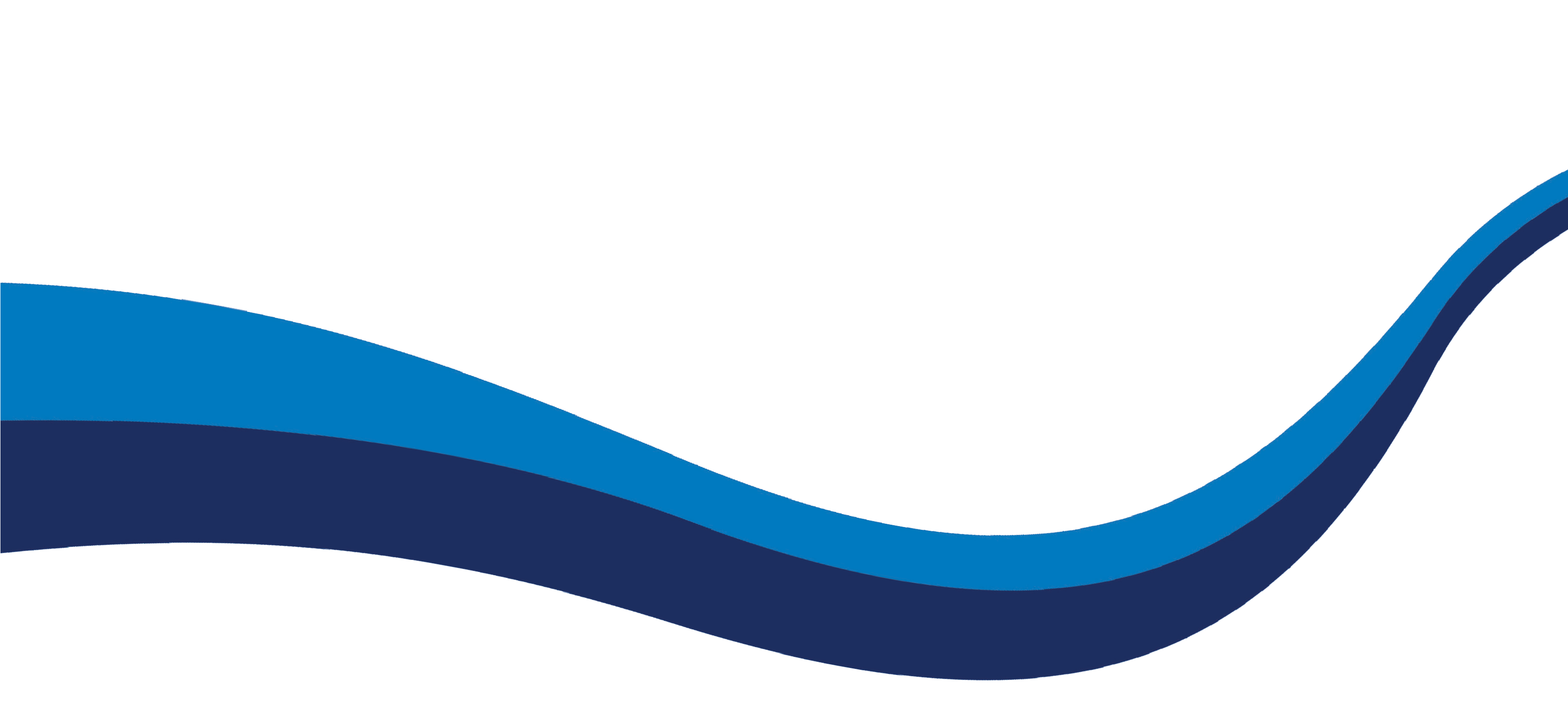 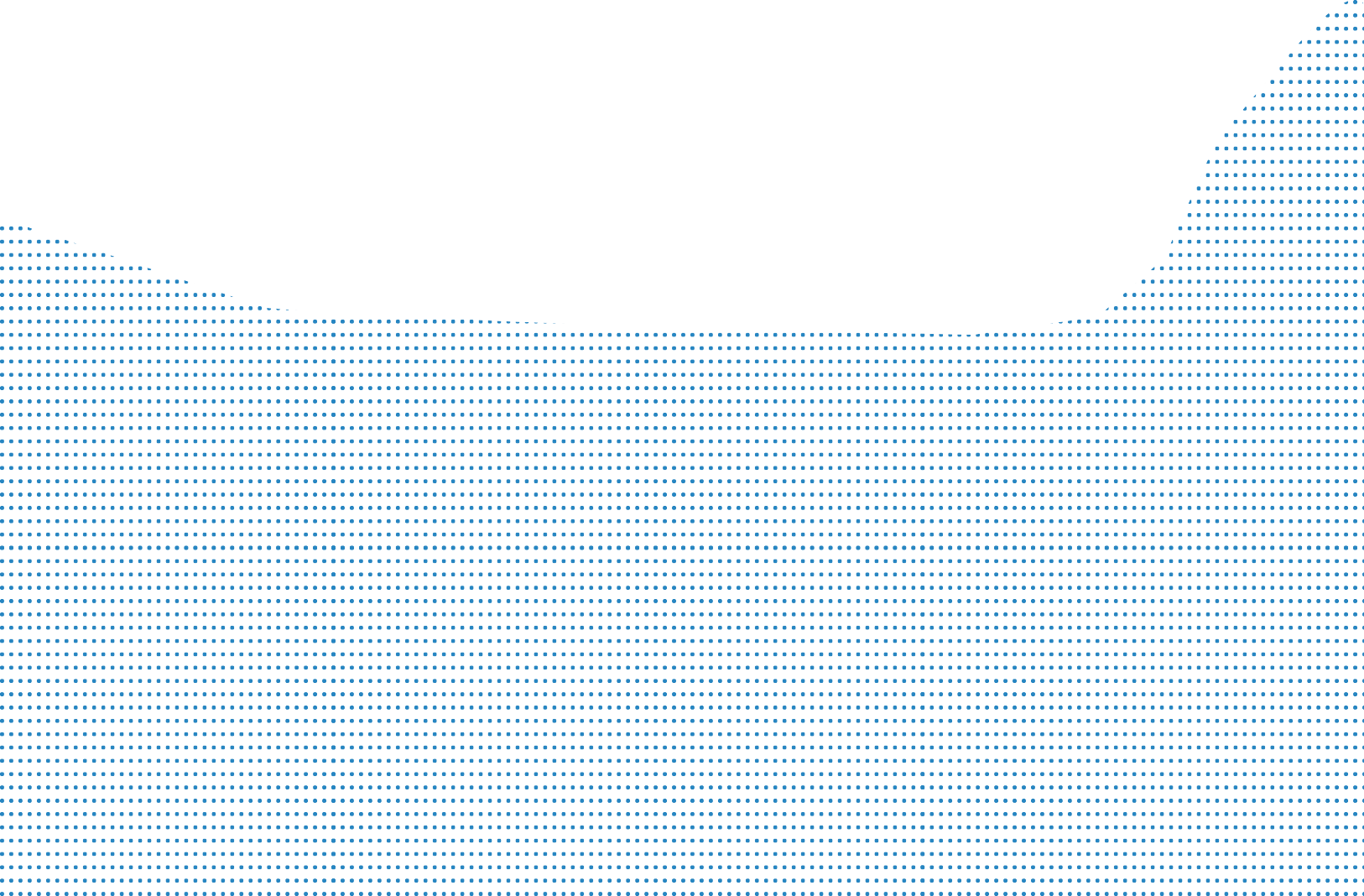 This an evolving document and will be updated periodically as new products become available.  For further support, please contact our corporate office:
ANSA Coatings Limited (Head Office)  Address: ANSA McAL Industrial Park,  #51-59 Tumpuna Road, Guanapo,  Arima, Trinidad.
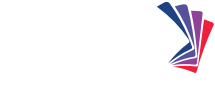 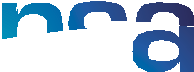 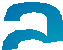 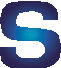 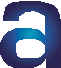 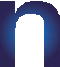 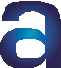 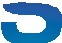 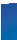 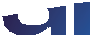 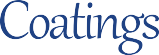 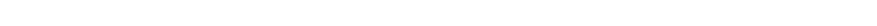